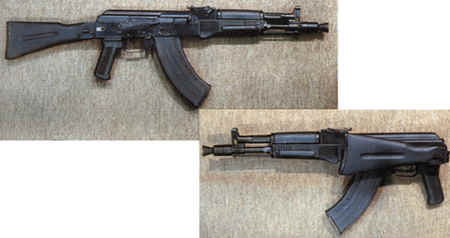 Огневая подготовка
Автомат Калашникова
Огневая подготовка
Огневая подготовка – это обучение личного состава Вооружённых Сил по применению штатного оружия для поражения целей в бою.
Огневая подготовка включает в себя изучение материальной части оружия, правил и приёмов стрельбы, способов разведки целей и определение дальности до них, управление огнём, отработку совместных действий экипажа (расчёта) при стрельбе.
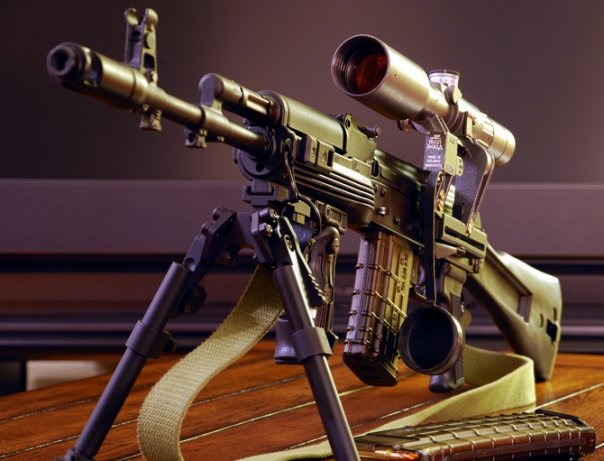 Назначение и виды огня из АКМ
7,62-мм модернизированный автомат Калаш­никова - индивидуальное оружие, предназначен­ное для уничтожения живой силы противника ог­нем, а также штыком и прикладом в рукопашном бою.
Для поражения противника в рукопашном бою к автомату перед атакой присоединяется штык-нож. В остальное время штык-нож переносят в ножнах на поясном ремне, используют в каче­стве ножа, пилы и ножниц (для резки проволоки).
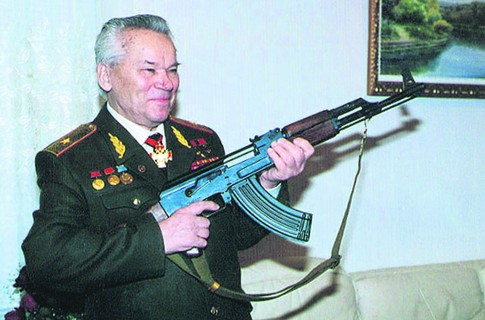 Михаил Тимофеевич Калашников
Конструктор Автомата Калашникова
Боевые свойства автомата
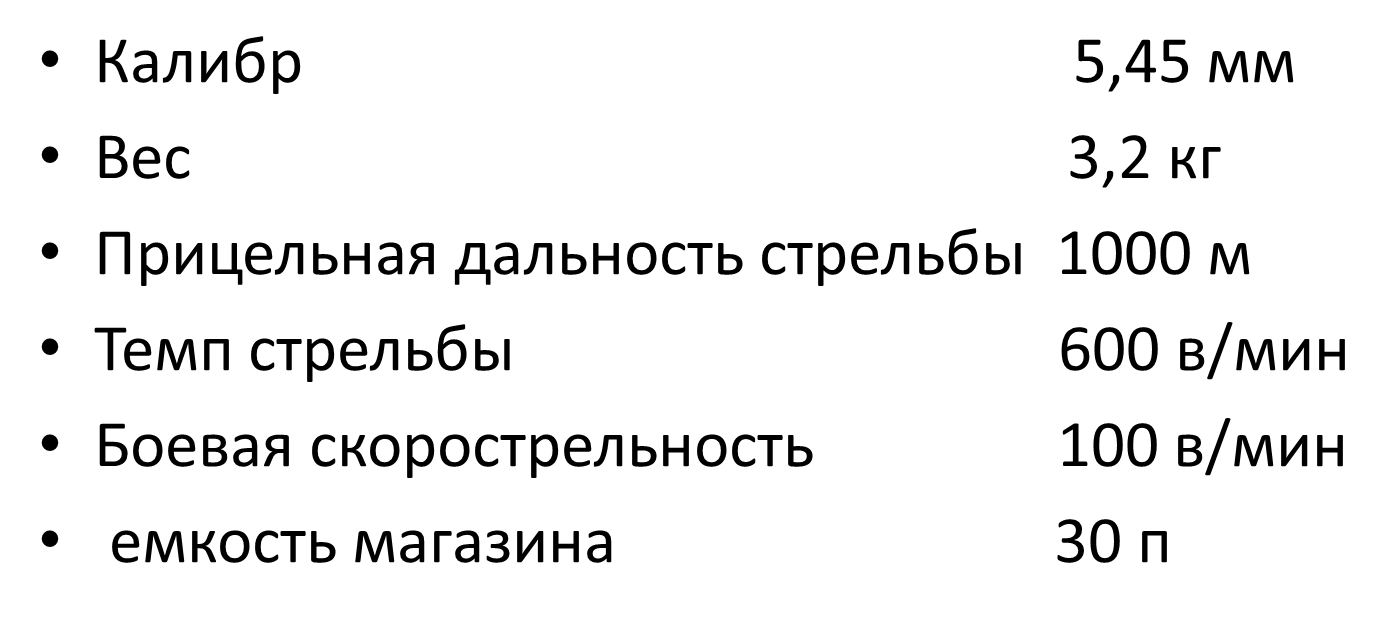 Устройство автомата
ствол.
Крышка ствольной коробки.
Штык – нож.
Возвратный механизм.
Затворная рама с газовым поршнем.
Газовая трубка со ствольной накладкой.
Затвор.
8. цевье.
9. магазин.
10. ствольная коробка.
Назначение деталей
Ствол  служит для направления полета пули в цель.  
    Внутри ствол имеет канал с 
    четырьмя нарезами,  вьющимися слева вверх
     направо. Нарезы служат для придания пуле вращательного движения. Промежутки между нарезами называются полями, расстояние между двумя противоположными полями — калибром ствола.
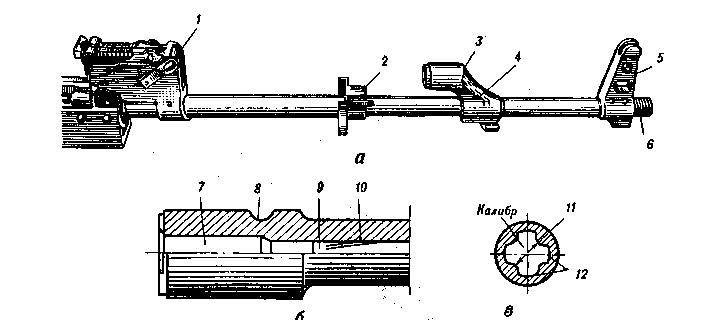 Назначение деталей
Ствольная коробка  служит для соединения частей и механизмов автомата, обеспечения закрывания канала ствола затвором и запирания затвора. В ствольной коробке помещается ударно-спусковой механизм
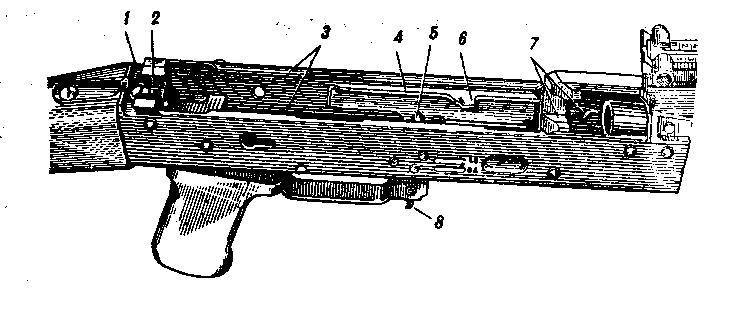 Назначение деталей
Крышка ствольной коробки  предохраняет от загрязнения части и механизмы автомата, помещенные в ствольной коробке.
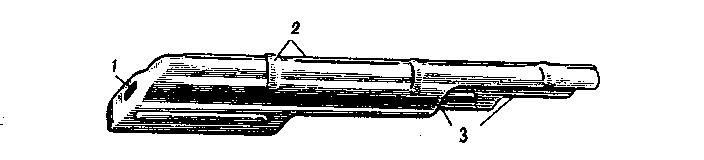 Назначение деталей
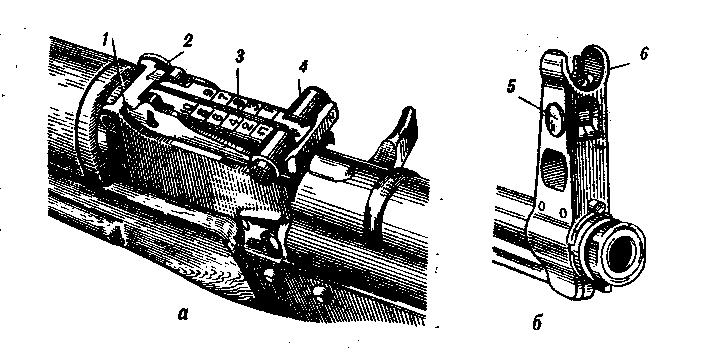 Прицельное приспособление  служит для наводки автомата при стрельбе по целям на различные расстояния и состоит из прицела и мушки
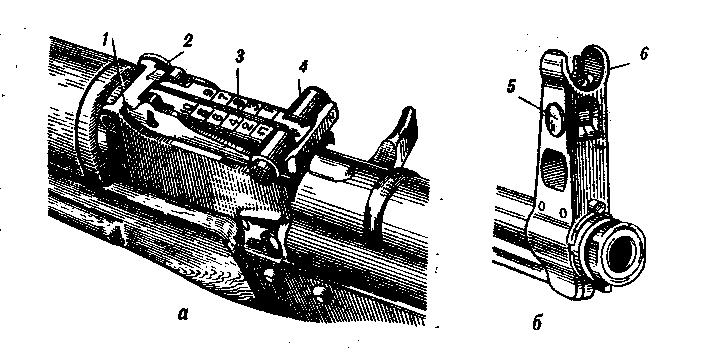 Назначение деталей
Приклад и пистолетная рукоятка обеспечивают удобство стрельбы из автомата
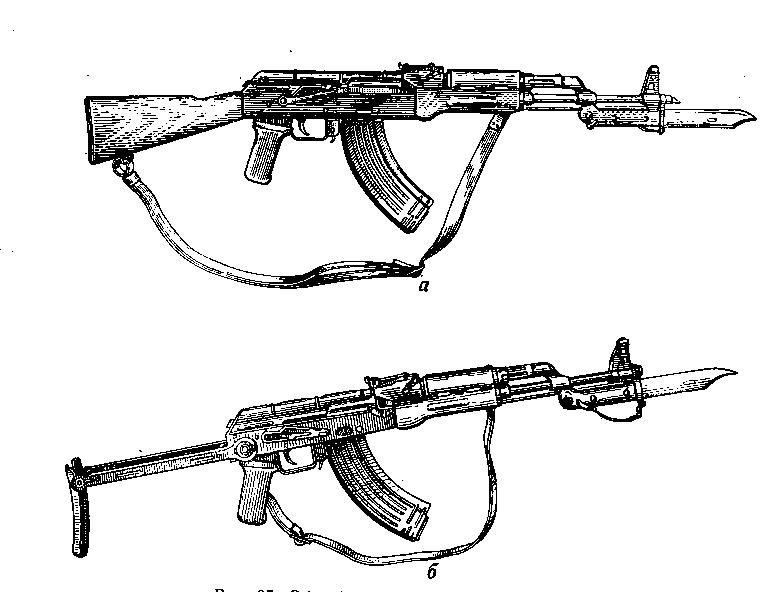 Назначение деталей
Затворная рама с газовым поршнем  предназначена для приведения в действие затвора и ударно-спускового механизма
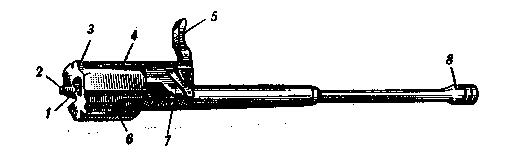 Назначение деталей
Затвор  служит для досылания патрона в патронник, закрывания канала ствола, разбивания капсюля и извлечения из патронника гильзы  (патрона)
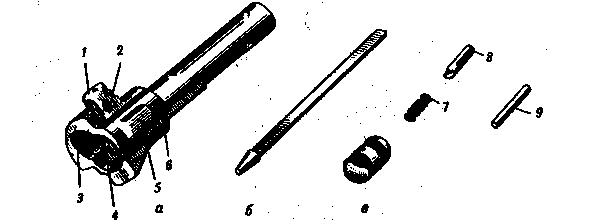 Назначение деталей
Возвратный механизм предназначен для возвращения затворной рамы с затвором в переднее положение
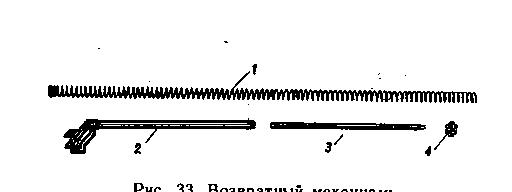 Назначение деталей
Газовая трубка со ствольной накладкой  
служит для направления движения газового поршня и предохранения рук от ожогов при стрельбе
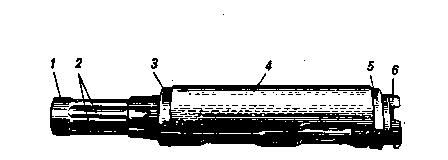 Назначение деталей
Ударно-спусковой механизм  предназначен для спуска курка с боевого взвода или со взвода автоспуска, нанесения удара по ударнику, обеспечения ведения автоматического или одиночного огня, прекращения стрельбы, предотвращения выстрелов при незапертом затворе и для постановки автомата на предохранитель
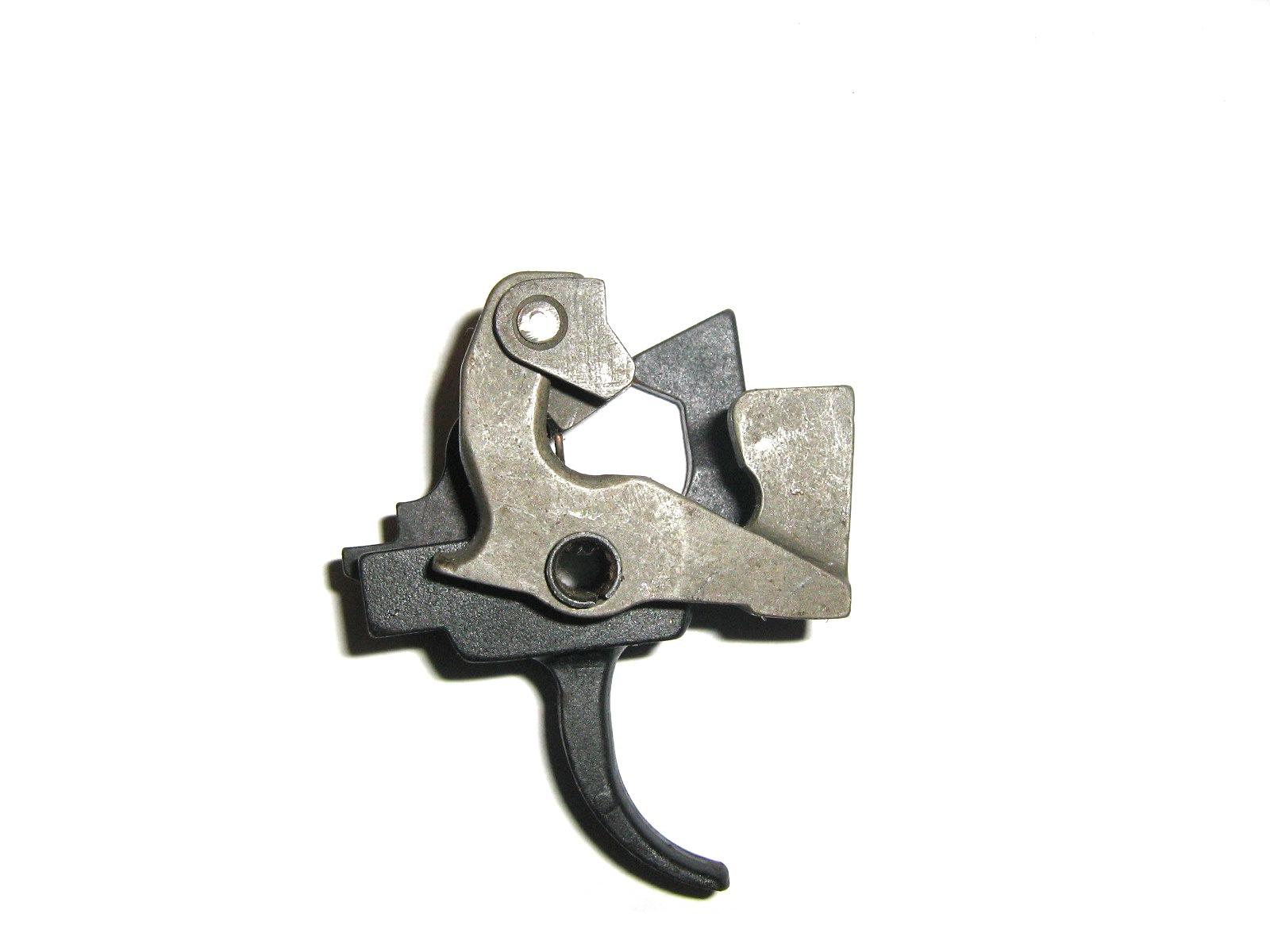 Назначение деталей
Цевье  
    служит для удобства действий с автоматом и для предохранения рук от ожогов
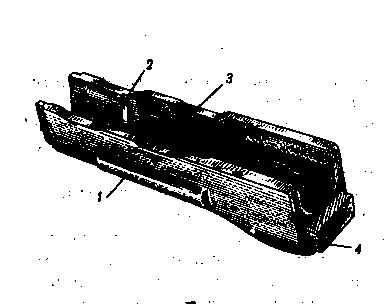 Назначение деталей
Магазин  
предназначен для помещения патронов и подачи их в ствольную коробку
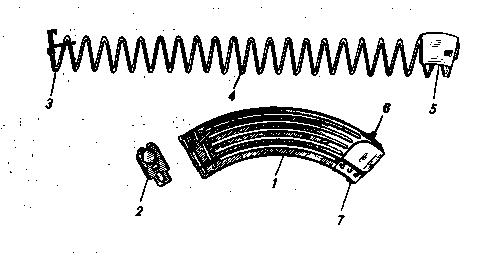 Назначение деталей
Штык-нож  присоединяется к автомату перед атакой и служит для поражения противника в рукопашном бою, а также может использоваться в качестве ножа, пилы (для распиловки металла) и ножниц (для резки проволоки)
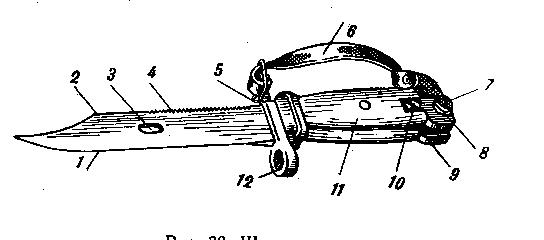 Назначение деталей
Для ношения штыка-ножа на поясном ремне служат ножны. При необходимости они используются вместе со штыком-ножом для резки проволоки
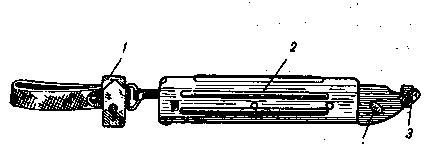 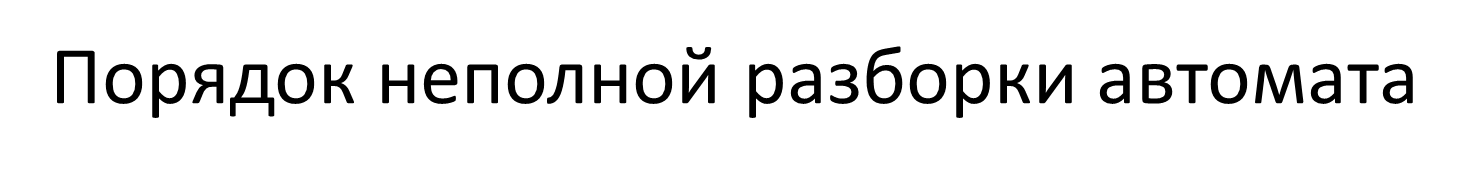 Отделить   магазин 
      Удерживая автомат левой рукой за шейку   приклада, правой рукой обхватить магазин, нажимая большим пальцем на защелку, подать нижнюю часть магазина вперед и отделить его.
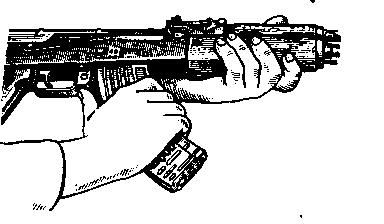 2.  Проверить, нет ли патрона в патроннике, для чего перевести переводчик вниз, отвести рукоятку затворной рамы назад, осмотреть патронник, отпустить рукоятку затворной рамы и спустить курок с боевого взвода.
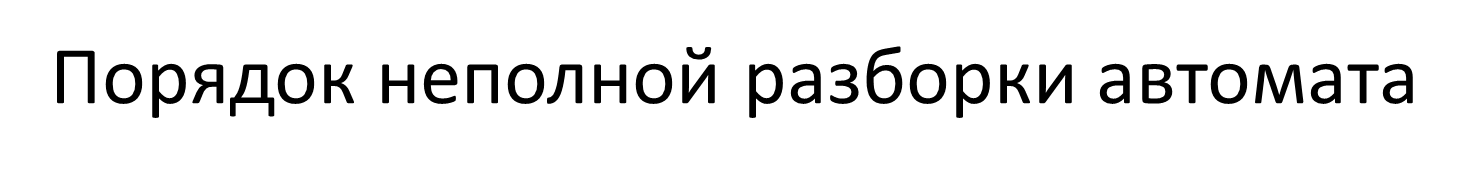 3. Вынуть пенал с принадлежностью. Утопить пальцем правой руки крышку гнезда приклада так, чтобы пенал под действием пружины вышел из гнезда; 
    У автомата со складывающимся прикладом пенал носится в кармане сумки для магазинов.
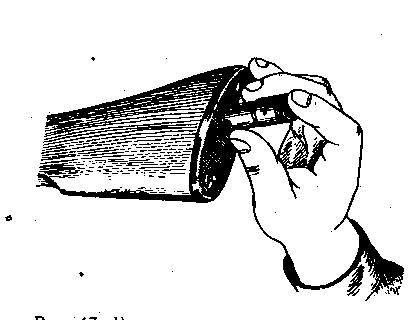 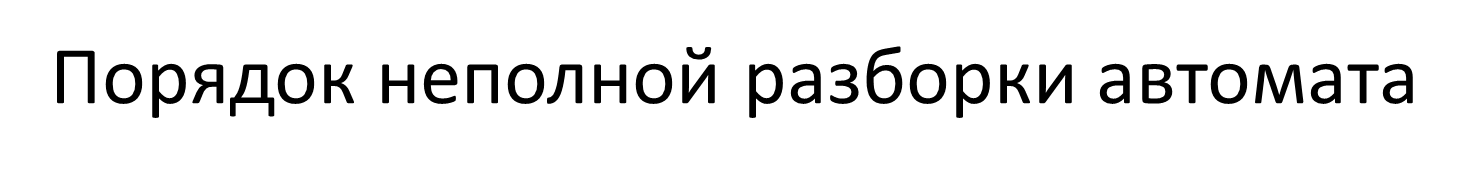 4. Отделить шомпол.
    Оттянуть конец шомпола от ствола так,чтобы его головка вышла 
    из-под упора на основании мушки и вынуть шомполвверх.
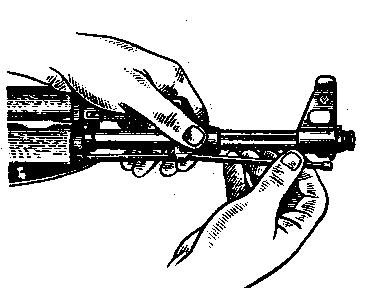 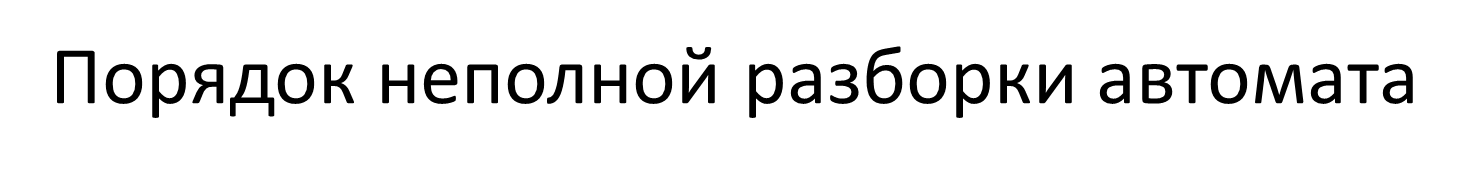 5. Отделить крышку ствольной коробки  Левой рукой обхватить шейку приклада, большим пальцем этой руки нажать на выступ направляющего стержня возвратного механизма, правой рукой приподнять вверх заднюю часть крышки ствольной коробки и отделить крышку.
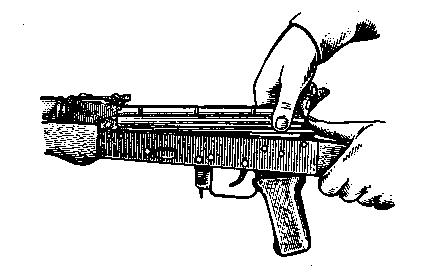 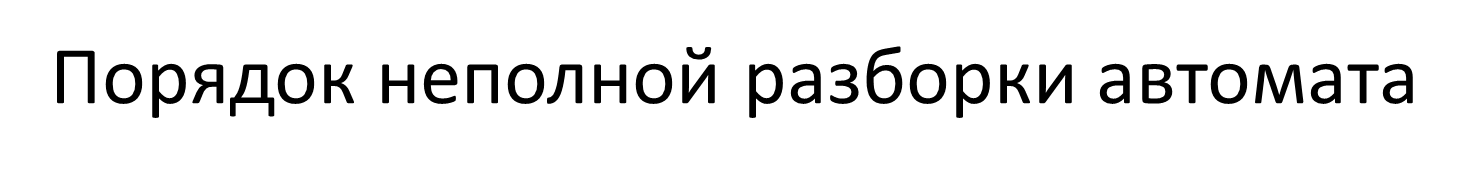 6. Отделить возвратный механизм .
     Удерживая автомат левой рукой за шейку приклада, правой рукой подать вперед направляющий стержень возвратного механизма до выхода его пятки из продольного паза ствольной коробки; приподнять задний конец направляющего стержня и извлечь возвратный механизмиз   канала  затворной   рамы.
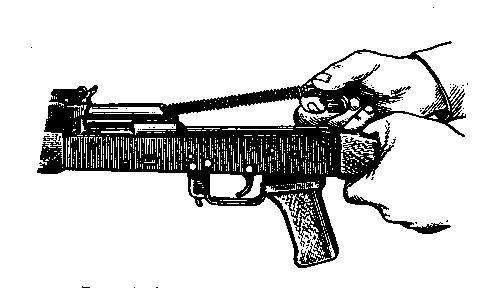 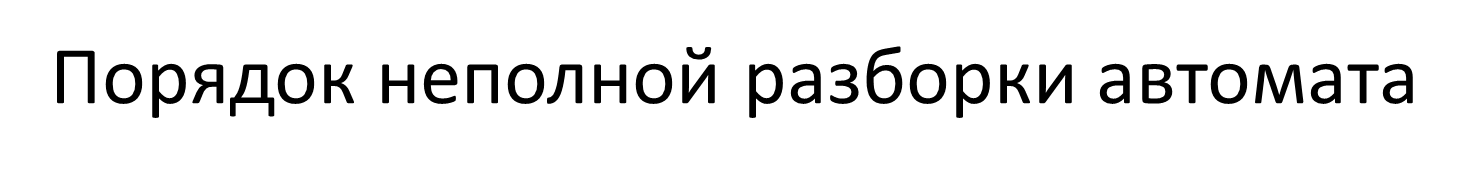 7. Отделить затворную раму с затвором  Продолжая удерживать автомат левой рукой, правой рукой отвести затворную раму назад до отказа, приподнять ее вместе с затвором и отделить от ствольной коробки.
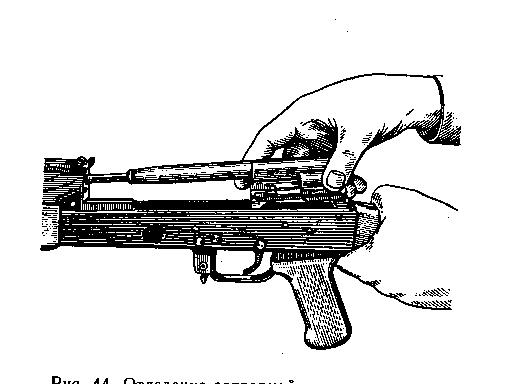 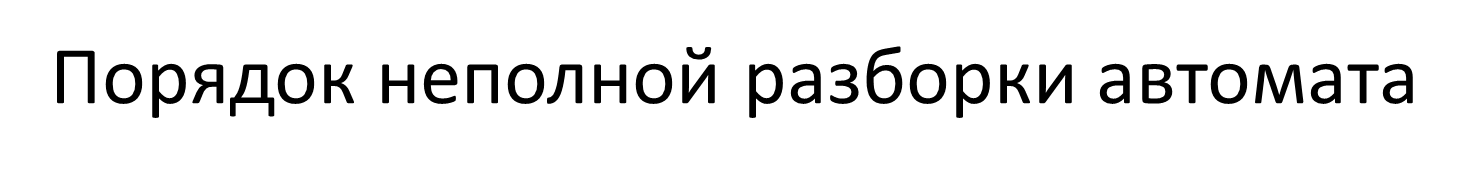 8. Отделить затвор от затворной рамы  Взять затворную раму в левую руку затвором кверху, правой рукой отвести затвор назад, повернуть его так, чтобы ведущий выступ затвора вышел из фигурного выреза затворной рамы, и вывести затвор вперед.
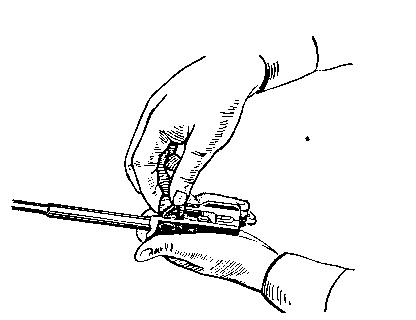 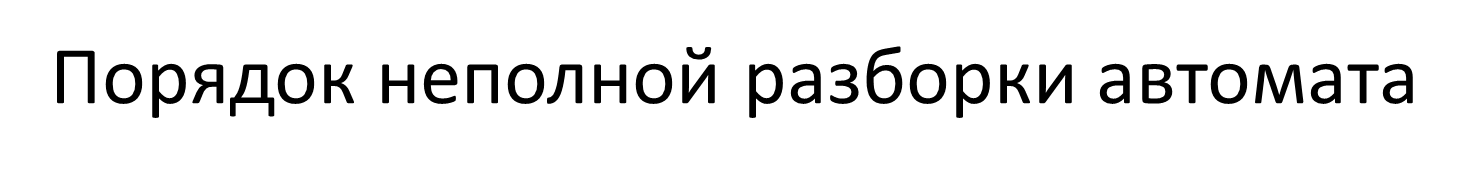 9. Отделить газовую трубку со ствольной накладкой. Удерживая автомат левой рукой, правой рукой надеть пенал принадлежности прямоугольным отверстием на выступ замыкателя   газовой   трубки,   повернуть замыкатель от себя до вертикального положения и снять трубку с патрубка газовой камеры.
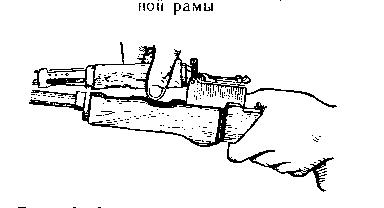 Порядок сборки автомата
1. Присоединить газовую трубку со          ствольной накладкой. 
    2. Присоединить затвор к затворной раме. 
    3. Присоединить затворную раму с затвором к ствольной коробке. 
    4. Присоединить возвратный механизм. 
    5. Присоединить крышку ствольной коробки.
    6. Спустить курок с боевого взвода и поставить на предохранитель.
    7. Присоединить шомпол. 
    8. Вложить пенал в гнездо приклада .
    9. Присоединить магазин к автомату.
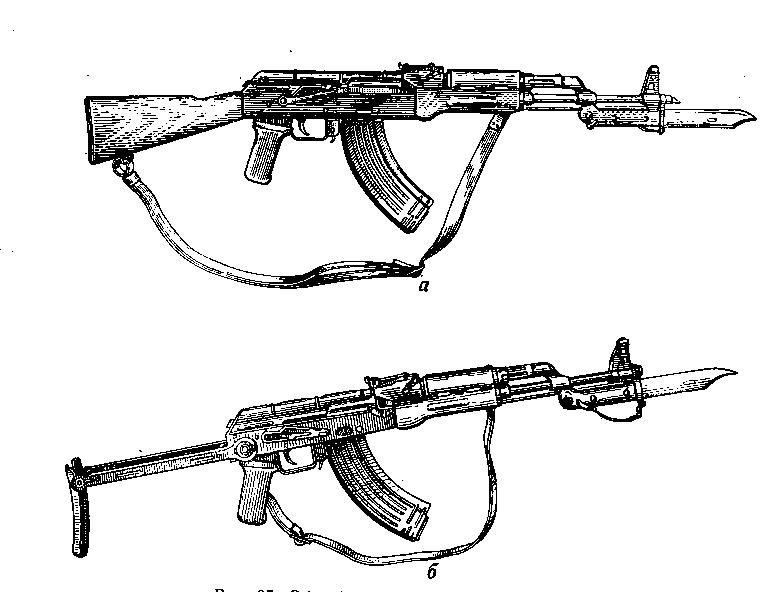